Percent Composition
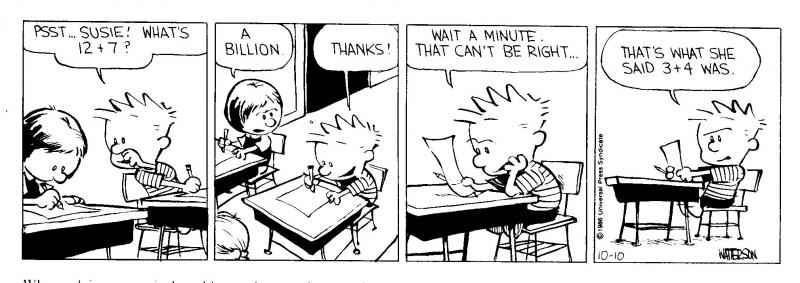 HW – Ques. 7.1
Find the mass of each of the following:
0.50 mole of NaOH
4.5 moles of CaCO3
0.25 mole of Ba(NO3)2
3.00 moles of sodium oxide
HW – Ques. 7.2
How many moles are contained in each of the following:
60. grams of NaOH
75 grams of CaCO3
26.1 grams of Ba(NO3)2
310 grams of sodium oxide
HW – Ques. 7.3
If the mass of 0.60 mole of a certain substance is 72 grams, what is the molar mass of the substance?

	moles =      grams     
		       molar mass
Formula: % Composition
Part
	    Whole
X 100% = % Composition
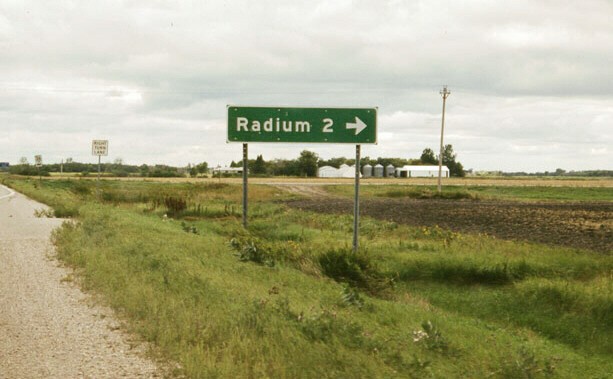 % Composition From Mass
There is 8.20g of Mg in 13.60g of MgO.
What is the % composition of Mg, and O?

Mg   8.20g
		  13.60g

O   5.40g
		13.60g
60.3%
X 100% =
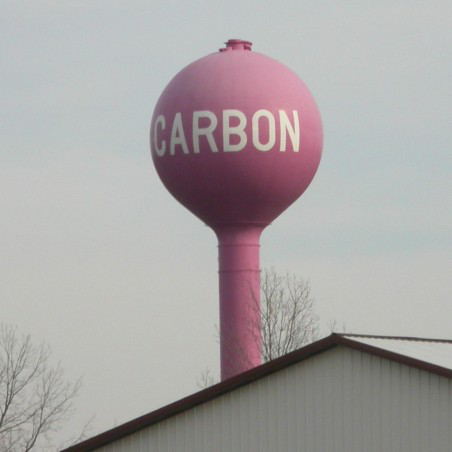 39.7%
X 100% =
% Composition From Mass
Hg = 13.2g		HgO = 14.2g


Hg   13.2g
		   14.2g

O   1.0g
		 14.2g
93.0%
X 100% =
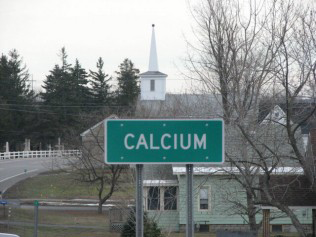 7.04%
X 100% =
% Composition From Formula
What is the percent composition of water to 2 significant figures?
H  2 X 1 =     2
O  1 X 16 = 16
			       18g/mole
H     2g
		  18g
O   16g
		 18g
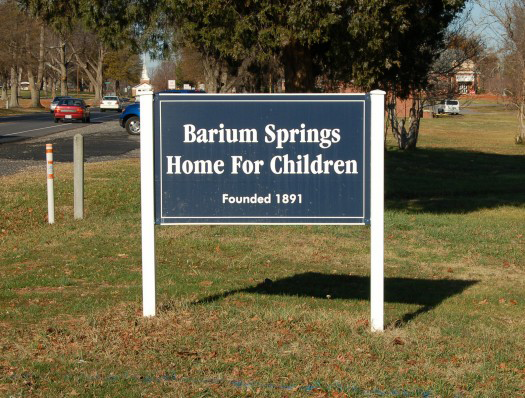 11%
X 100% =
89%
X 100% =
% Composition From Formula
Find the percent composition of 
	copper (II) sulfate?
Cu 
  
S 

O 

		
      Solve 1st 			Now Get Answers
CuSO4
Cu  64  X100 = 40%
         160
1 X 63.5 = 64
S    32  X100 = 20%
         160
1 X 32.1 = 32
O    64  X100 = 40%
         160
4 X 16 =    64
160